Агаарын бохирдлыг буурлуулахад усан халаалтын зуухны судалгаа, шийдвэрлэх арга зам
Нийслэлийн хэсэгчилсэн инженерийн хангамжийн  удирдах газрын дарга Монгол Улсын зөвлөх инженер, Техникийн ухааны магистр З.Занданпүрэв
Нийслэлийн хэмжээнд 100кВт-аас дээш дулааны эрчим хүч үйлдвэрлэж буй усан халаалтын зуухны судалгаа
Усан халаалтын зуухны 114 байгууламжид 204 халаалтын зуух  байна. p
Нийслэлийн хэмжээнд ажилладаг усан халаалтын зуухнуудын шинэчлэгдсэн жагсаалт
2004- 2014 онд н ийт 88 байгууламжийн  усан халаалтын зуухыг шинэчлэсэн байна.
Нийслэлийн хэмжээнд 2013 онд шинэчлэгдсэн усан халаалтын зуухны жагсаалт
Нийслэлийн хэмжээнд 2014 онд шинэчлэгдэх шаардлагатай усан халаалтын зуухнуудын жагсаалт
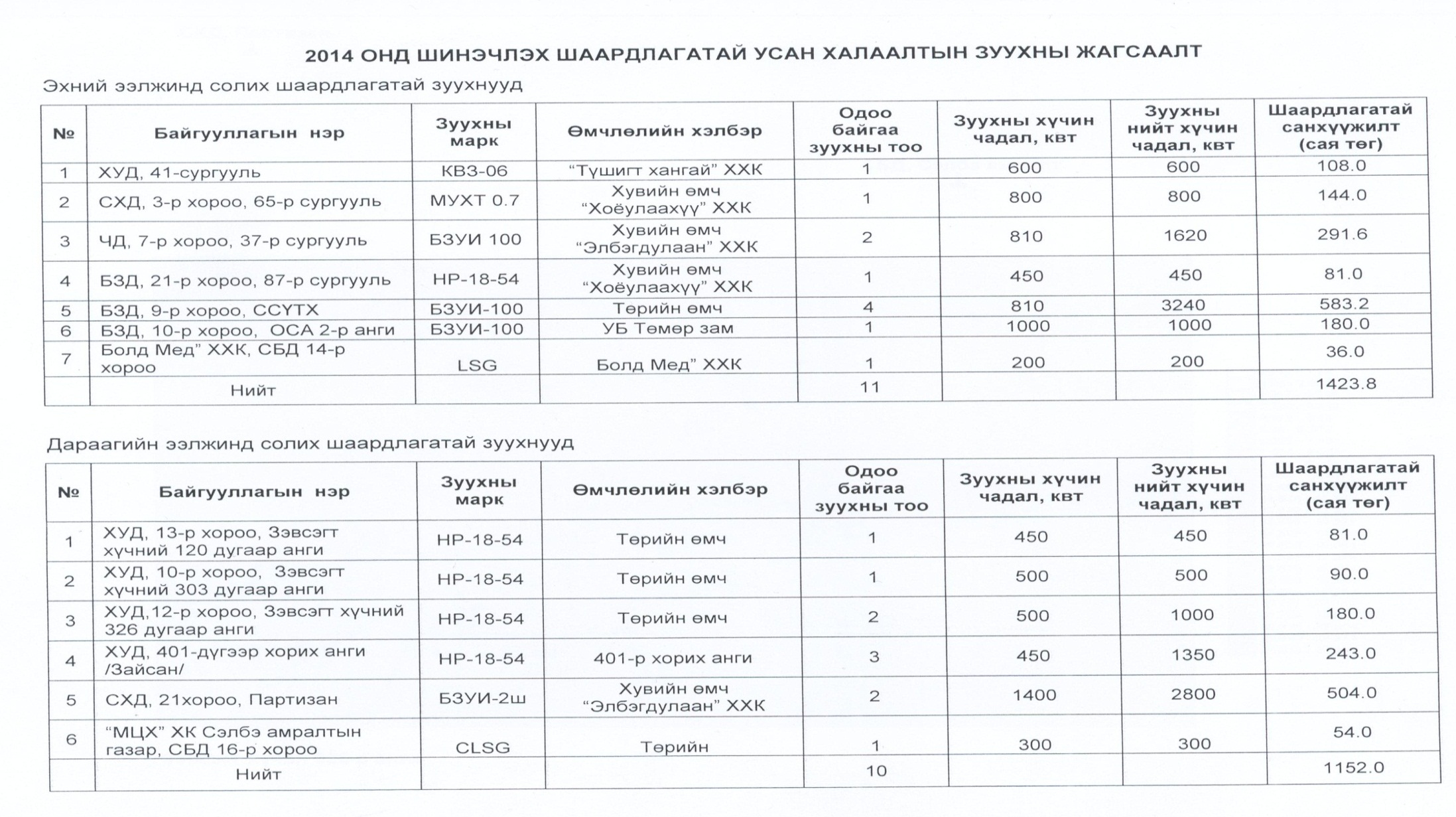 НИЙСЛЭЛИЙН ХЭМЖЭЭНД ШИНЭЧЛЭГДЭХ ШААРДЛАГАТАЙ ХАЛААЛТЫН ЗУУХНУУД
Нийт 26 байгууламжийн усан халаалтын зуухнуудыг шинэчлэх шаардлагатай байна.
Эхний ээлжинд агаарын бохирдлыг бууруулах бүсчлэл
Эхний ээлжинд агаарын бохирдлыг бууруулах Улаанбаатар хотын бүсчилэлд  хамрагдсан шинэчлэх  шаардлагтай 100кВт-аас дээш хүчин чадалтай зуухны судалгаа
Агаарын бохирдол бууруулах бүсчлэлд байрлалтай үнс баригчгүй усан халаалтын зуухнуудын өнөөгийн байдал
Наран туул -2 захын усан халаалтын зуух
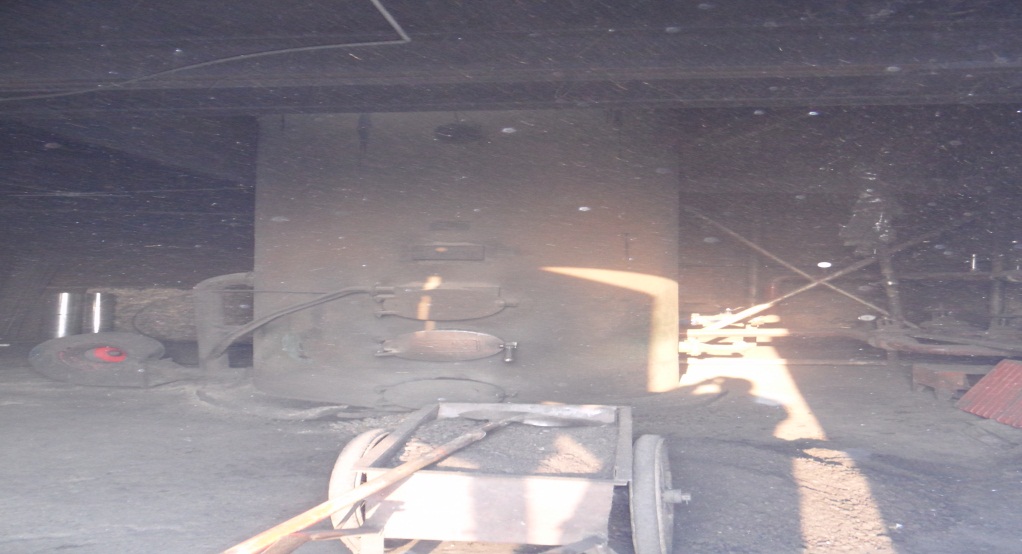 Хүчит шонхор хүнсний захын усан халаалтын зуух
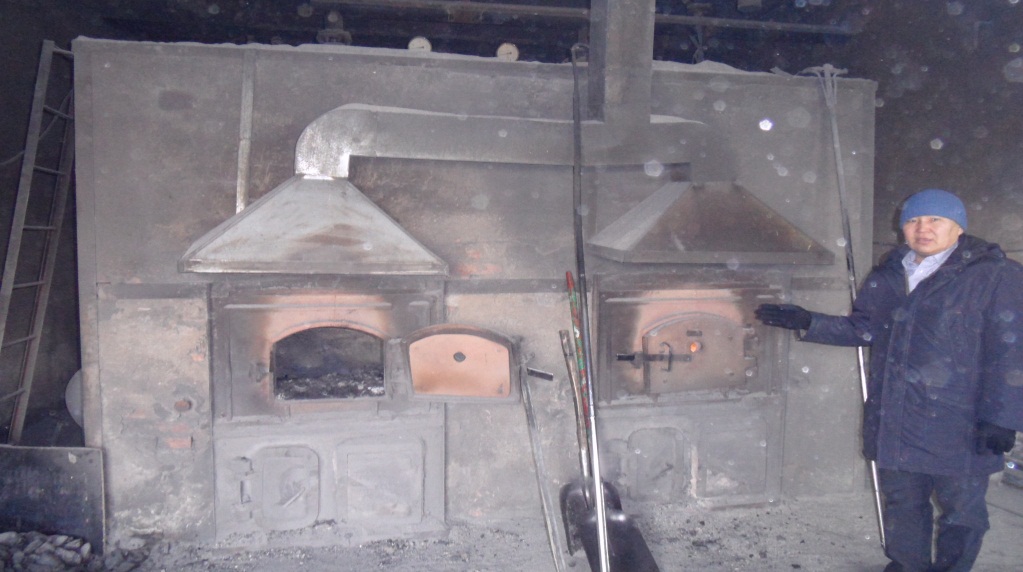 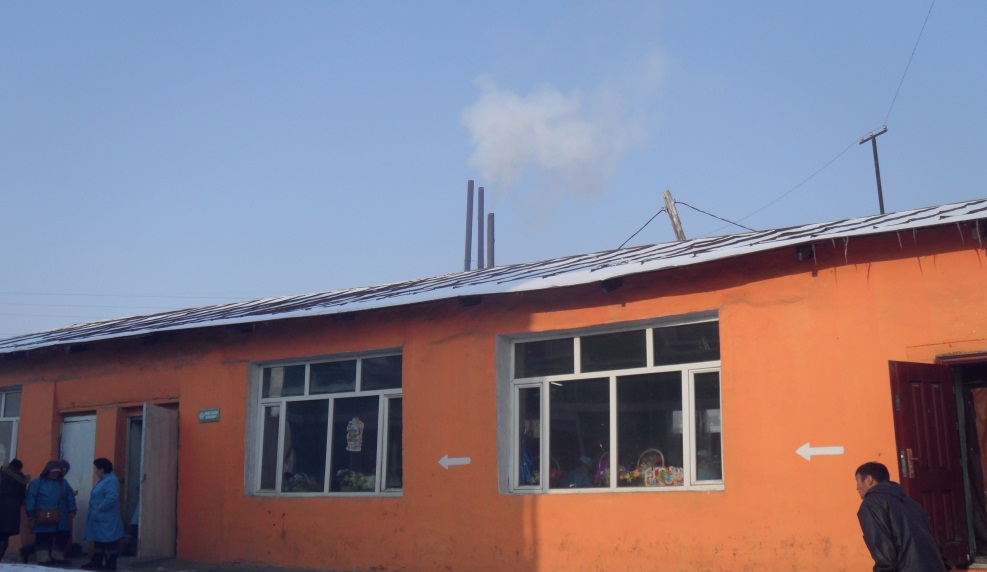 Агаарын бохирдлын бууруулах бүсчлэлд байрладаг Албадан саатуулах баривчлах төвийн Хуурай циклон үнс баригчтай усан халаалтын зуух
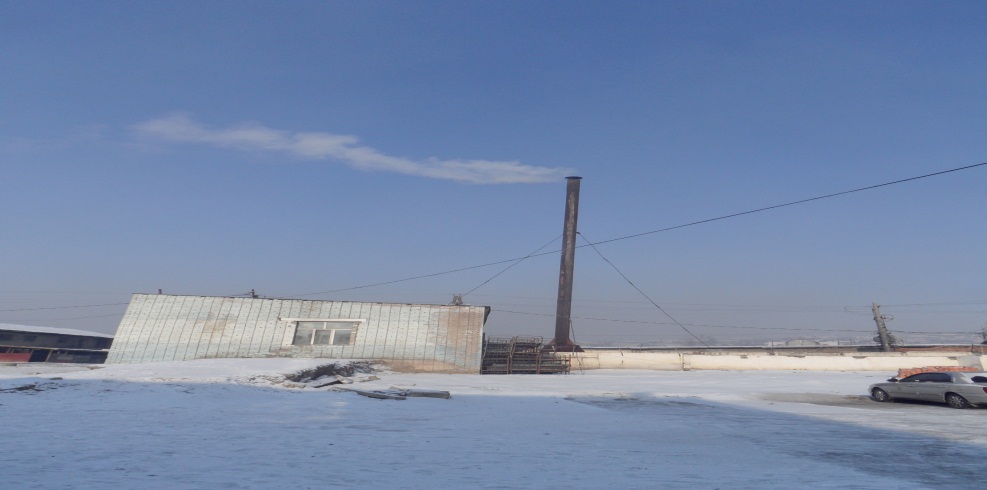 Үнс баригч хуурай циклон
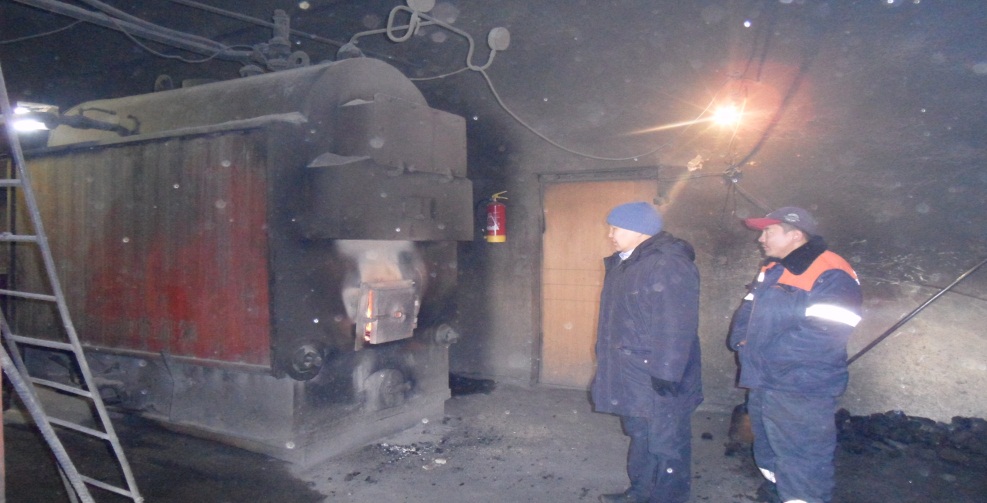 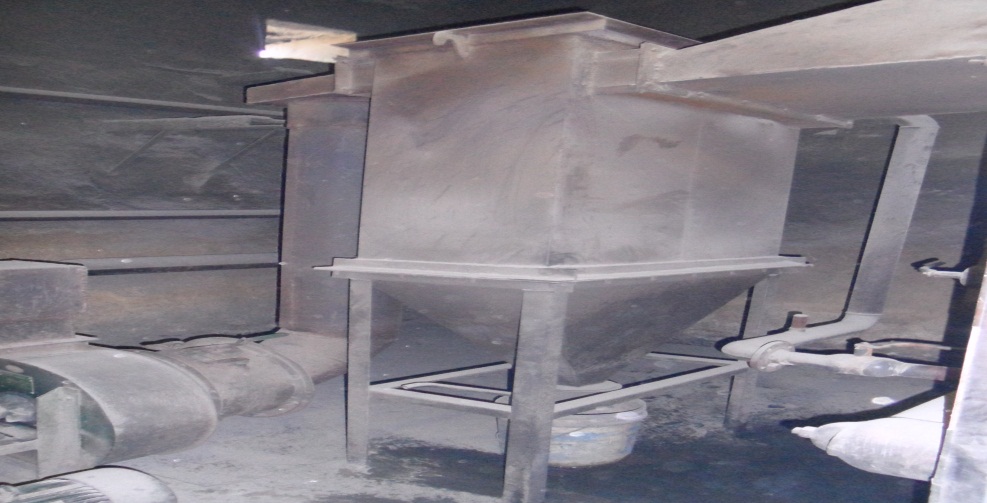 100 кВт хүртэлх усан халаалтын зуухны судалгаа
Эхний ээлжинд агаарын бохирдлыг бууруулах Улаанбаатар хотын бүсчлэлд  хамрагдсан шинэчлэх  шаардлагтай 100 кВт-аас бага хүчин чадалтай зуухны судалгаа
Эхний ээлжид агаарын бохирдол бууруулах бүсчлэлд хамрагдах 100кВт-аас доош усан халаалтын зуух
Чингэлтэй  дүүргийн 13 дугаар хороо  орчим
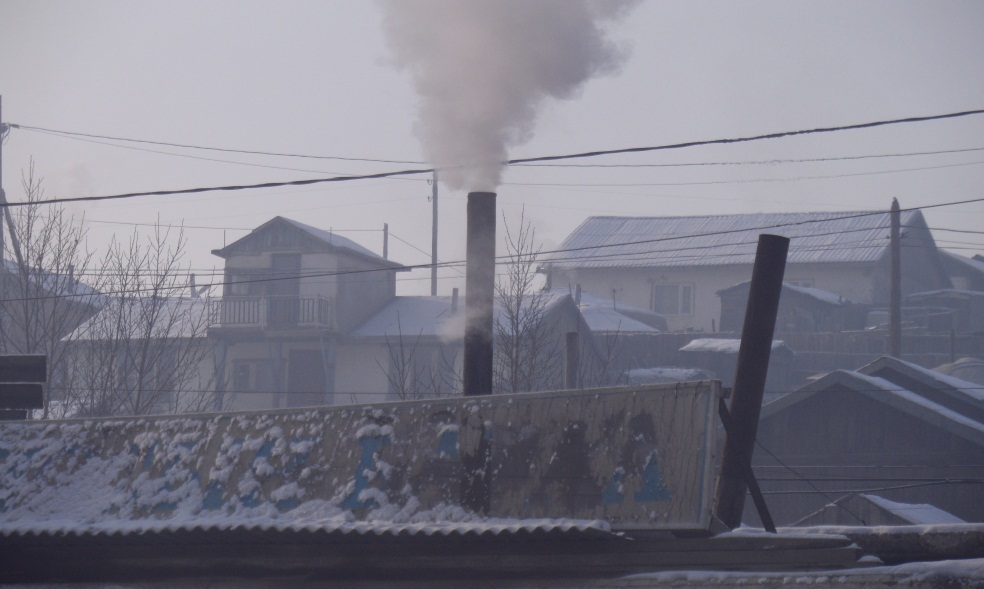 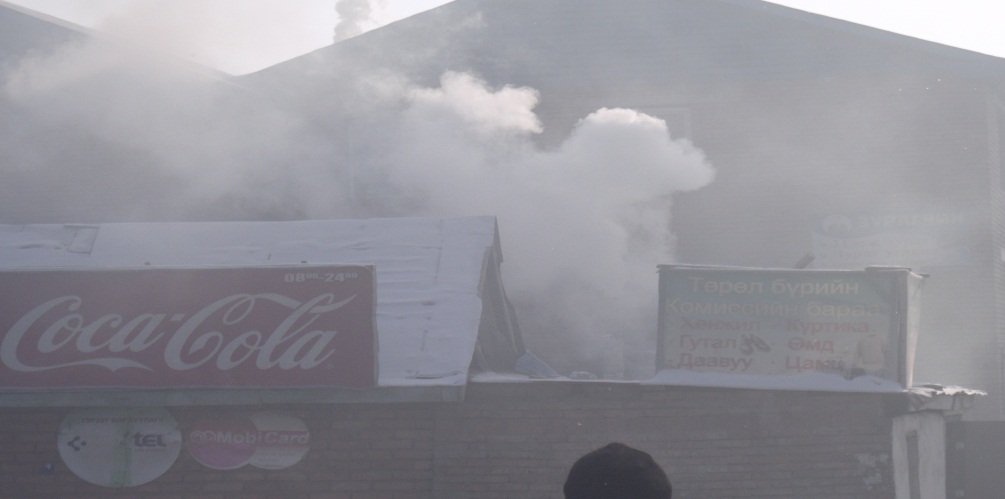 Сүхбаатар дүүргийн  100 айл
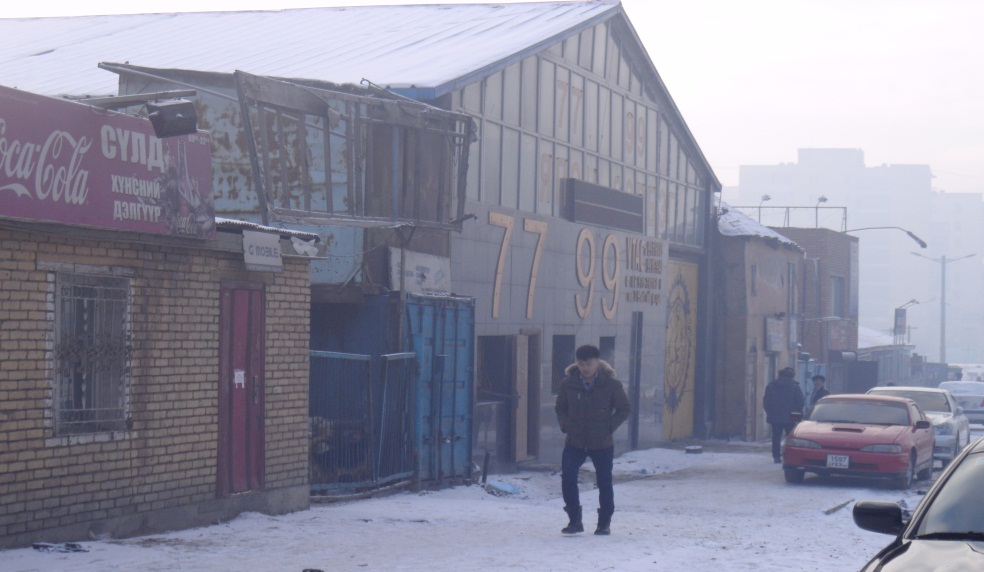 Эхний ээлжинд агаарын бохирдлыг бууруулах Улаанбаатар хотын бүсчлэлд:
Чингэлтэй дүүргийн-Зурагт орчим: 7,8 хороо,
Чингэлтэй дүүргийн-Хайлааст орчим:  13,14,15,16 хороо
Сүхбаатар дүүргийн-100 айл орчим 9,11,12,13 хороо
Баянзүрх дүүрэг-Дарь-Эх орчим 2 хороонуудыг хамруулан 100 кВт-аас доош хүчин чадалтай 188 зууханд агаарын бохирдолд хэрхэн нөлөө үзүүлж байгааг нарийвчилсан судалгааны ажлыг эхлүүлэх, цаашид авах арга хэмжээг тодорхойлон, эрх зүйн орчныг боловсронгуй болгох, агаарын чанарын  стандартыг хангаж ажиллахыг аж ахуйн нэгж байгууллагад хатуу шаардлага тавьж ажиллах, 100 кВт-аас дээш хүчин чадалтай 5 байгууламжийн  10 халаалтын зуухыг шинэчлэх шаардлгатай байна.
Шинэчлэгдэх усан халаалтын зуухнуудад тавигдах шаардлага
Зуухны үйл ажиллагаа нь бүрэн болон хагас автоматжуулсан байх.
 Ашигт үйлийн коэфцент 80%-иас дээш 
Монгол орны нүүрс хэрэглэх боломжтой (3000-5000 К/Кал/кг илчлэг)
Үнс баригчтай байна. 
Ашиглалтын хугацаа 8 жилээс доошгүй
Зуухны битүүмж сайн 
Дулааны температураа тодорхой хугацаанд барьдаг 
Ашиглалтын зардал бага 
Түлш
Цахилгаан 
Ус
Сэлбэг материал 
 
Халаалтын зууханд шинжлэх ухаан техникийн сүүлийн үеийн ололтуудыг тусгасан ашиглалтын зардал бага, хүний хөдөлмөрийг хөнгөвчилсөн, сэргээгдэх эрчим хүчийг хэрэглэдэг, ашиглалтын хугацаа урттай дулаан үйлдвэрлэдэг техник технологийг нутагшуулах зорилт тавьж ажиллах.
Хэсэгчилсэн  инженерийн хангамжийн удирдах газраас агаарын бохирдлыг бууруулахад авах арга хэмжээ, бодлого, чиглэлд оруулах санал:
100 кВт (+,-) хүчин чадалтай нийслэлийн усан халаалтын зуухыг тоо бүртгэлжүүлэн, техник ашиглалтын нэгдсэн бодлого явуулах 
Агаарын бохирдлыг бууруулахад Улаанбаатар хотын агаарыг хөдөлгөөнд оруулах төслийн ажлыг  эрдэмтэд, шинжлэх ухааны байгууллагатай хамтран судалгаа шинжилгээний ажлыг эхлүүлэх  
Нийслэлд шинээр суурилуулан ашиглалтан оруулах усан халаалтын бүх зуухнуудад мөн техникийн шаардлагыг хэрхэн хангаж байгаа талаар тодорхойлолтыг авч байх. 
Монгол Улсын хилээр импортлон Улаанбаатар хотод шинээр суурилуулах бүх усан халаалтын зуухнуудад мэргэжлийн байгууллагаар техникийн шаардлага хангаж буй талаар  тодорхойлолтыг үндэслэн гаалийн татвараас чөлөөлдөг болгох:
              - Дээрх ажлыг хэрэгжүүлэхэд засгийн газраас шуурхай шийдвэр гаргаж өгөх
Төр засгаас нийслэлийн агаарын бохирдлыг бууруулахад богино, дунд хугацааны хөтөлбөрийг хэрэгжүүлэх. Үүнд:
Богино хугацаанд төрийн бодлого болгон хэрэгжүүлэх ажил:
100кВт-ын бага ба дунд хүчин чадлын айл өрх,  албан байгууллага, сургууль цэцэрлэгийн энгийн, ханан, усан халаалттай зуухнуудыг солихдоо шаардлага тавьж, стандартыг мөрдүүлж ажиллах
Гэр хорооллын 100 кВт-аас дээш чадлын сургууль, цэцэрлэг, өрхийн эмнэлэг, цагдаа гэх мэт нэг дор байрлалтай байгууллагуудыг нэг дулааны эх үүсвэрээр хангаж гэр хорооллын дахин төлөвлөлт, газар шинээр зохион байгуулах төсөл хөтөлбөрт хамруулах, уялдуулах
500:1 дулааны эх үүсвэр гэсэн төсөл хөтөлбөр хэрэгжүүлэх (500 айлын янданг 1 яндан болгох)
Дунд хугацаанд хэрэгжүүлэх арга хэмжээ
Төвлөрсөн дулаан хангамжийг сайжруулах арга зам, гэр хороололд хэсэгчилсэн дулааны эх үүсвэрүүдийн шийдлийг боловсронгуй болгох, шинэ техник технологи нэвтрүүлэх ТЭЗҮ боловсруулах судалгаа хийх ажлыг эхлүүлэх 
Нийслэлийн Засаг даргын мөрийн хөтөлбөр гэр хорооллын дахин төлөвлөлт, газар шинэ зохион байгуулалтын  төсөл хөтөлбөрийг цогц хэлбэрээр хэрэгжүүлэн, шийдвэрлэх
Анхаарал тавьсанд баярлалаа